Муниципальное  бюджетное  дошкольное образовательное учреждение  «ЦРР- детский сад№22»Моделирование как средство развития связной речи дошкольников
Консультация для педагогов
Пузарина Е.Л. Зам.зав. По УВР МБДОУ «ЦРР – д/с№22»
«Учите ребенка каким-нибудь неизвестным ему пяти словам - он будет долго напрасно мучиться,  но свяжите двадцать таких слов с картинками, и он усвоит на лету» 
К. Д. Ушинский
Актуальность использования наглядного моделирования:
во-первых, ребенок-дошкольник очень пластичен и легко обучаем, но для них так же характерна быстрая утомляемость и потеря интереса к занятию. Использование наглядного моделирования вызывает интерес и помогает решить эту проблему;
во-вторых, использование символической аналогии облегчает и ускоряет процесс запоминания и усвоения материала, формирует приемы работы с памятью. Ведь одно из правил укрепления памяти гласит: «Когда учишь – записывай, рисуй схемы, диаграммы, черти графики»;
в-третьих, применяя графическую аналогию, мы учим детей видеть главное, систематизировать полученные знания.
В чем сущность метода моделирования?
В ходе использования метода наглядного моделирования дети знакомятся с графическим способом предоставления информации – моделью. 
Далее наглядная модель   выступает в роли плана, обеспечивающего связность и последовательность рассказов ребенка.
Что такое моделирование?
«Моделирование» - исследование каких-либо явлений, процессов путём построения и изучения моделей.
«Модель» - это любой образ  какого-либо процесса или явления, используемый в качестве заместителя.
В основе метода моделирования,   лежит принцип замещения: реальный предмет ребёнок замещает другим предметом, его изображением, каким – либо условным знаком.
Этапы наглядного моделирования:
Наглядное моделирование - воспроизведение существенных свойств изучаемого объекта создание его заместителя и работа с ним. 

       1. Использование готового символа или модели.

       2. Составление модели педагога совместно с детьми.

       3. Самостоятельное составление моделей.
Требования к модели:
- Чётко отображать основные свойства и отношения, которые являются объектом познания;
       - Быть простой для восприятия и доступной для создания действий с ней;
       - Ярко и отчётливо передавать с её помощью те свойства и отношения, которые должны быть освоены;
        - Облегчать познание.
        
       Модель как вид наглядности может быть использована     во всех возрастных группах.
Мнемотехника строится 
от простого к сложному.
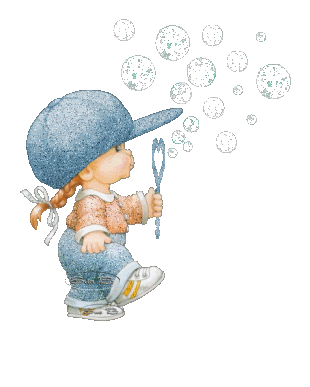 Мнемоквадрат
Мнемодорожка
Мнемотаблица
Закономерности формирования моделирования у дошкольников:
- Моделирование выполняется на знакомом детям материале, с опорой на знания, полученные на занятиях или в обыденной жизни.
     - Целесообразно начинать с моделирования единичных конкретных ситуаций, а позднее – с построения моделей, имеющих обобщённый характер.
     - Следует начинать с иконических моделей, т. е. сохраняющих известное сходство с моделируемым объектом, постоянно переходя к условно-символическим изображениям отношений.
      - Начинать следует с моделирования пространственных отношений, а затем переходить к моделированию временных, логических и т. д.
      - Обучение моделированию осуществляется легче, если начинается с применения готовых моделей, а затем их построения.
      - Процесс обучения моделированию заканчивается интериоризацией действий, т.е. переводом планирования во внутренний план.
Виды моделей:
Предметные 
Геометрические фигуры
Символические изображения предметов 
Опорные картинки  
Предметно-схематичные 
Планы и условные обозначения, используемые в них  
 Блоки – рамки
Элементы модели
- геометрические фигуры
- опорные картинки (предметные картинки,
сюжетные картинки, серии сюжетных картинок) 
- символические изображения предметов (условные обозначения, силуэты, контуры, пиктограммы)
- мнемотаблицы, мнемодорожки
- сенсорно-графические схемы
- опорные схемы
- карточки
- карточки — символы
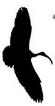 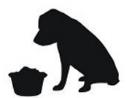 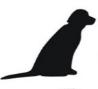 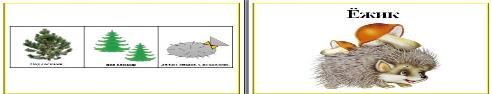 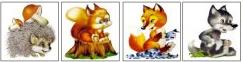 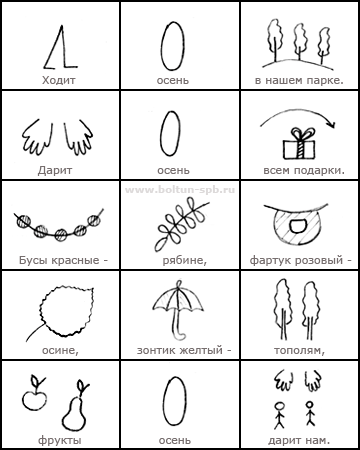 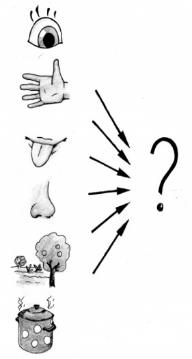 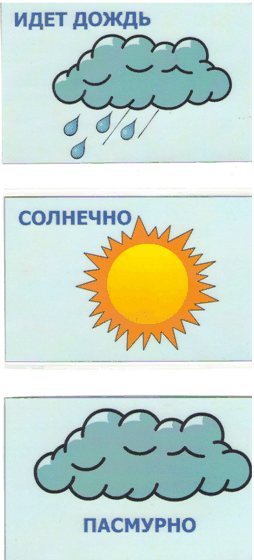 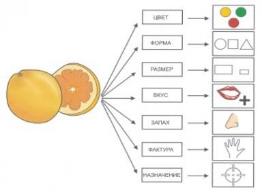 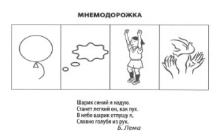 Символические изображения предметов
Силуэты, 
Контуры, 
Пиктограммы
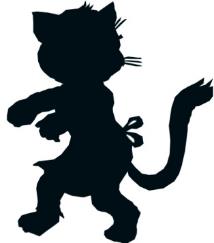 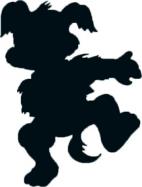 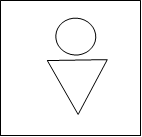 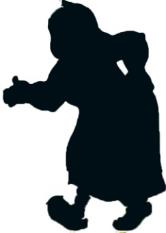 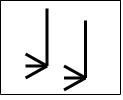 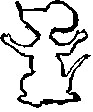 12
Пиктограмма - рисунчатое письмо.
Пиктограмма сказки «Колобок».
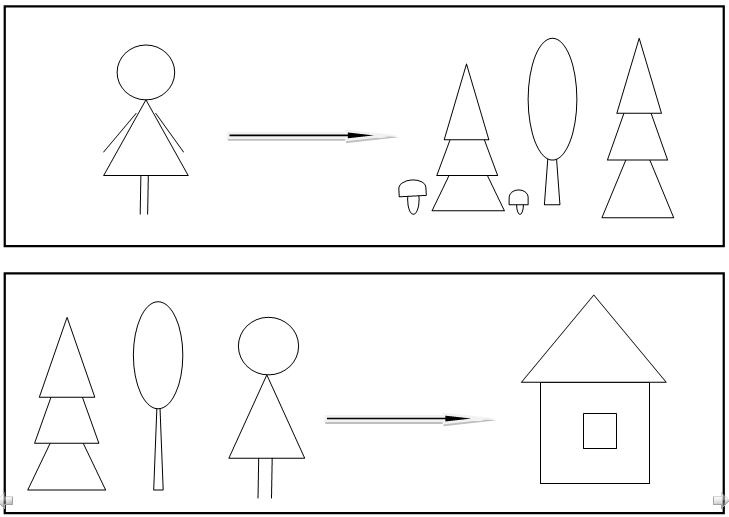 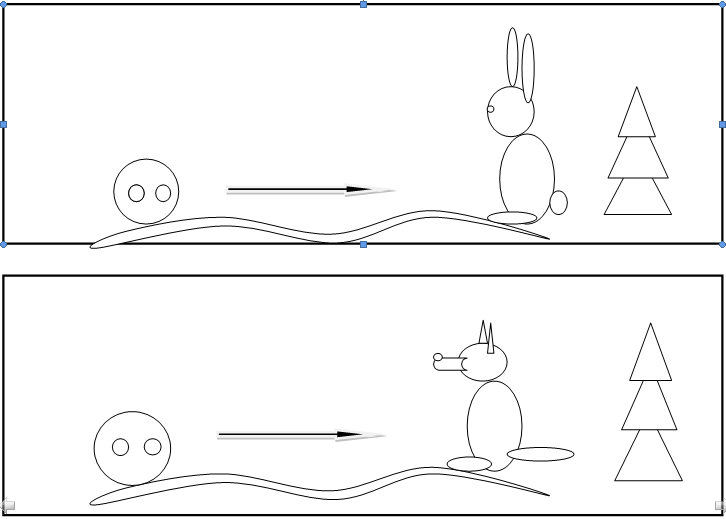 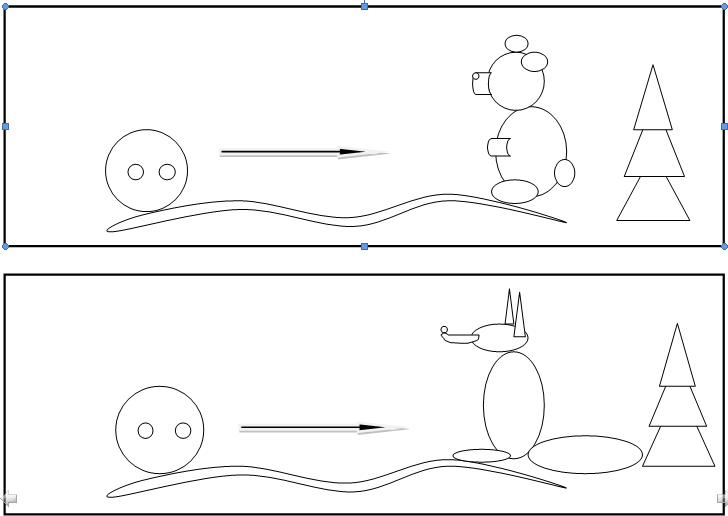 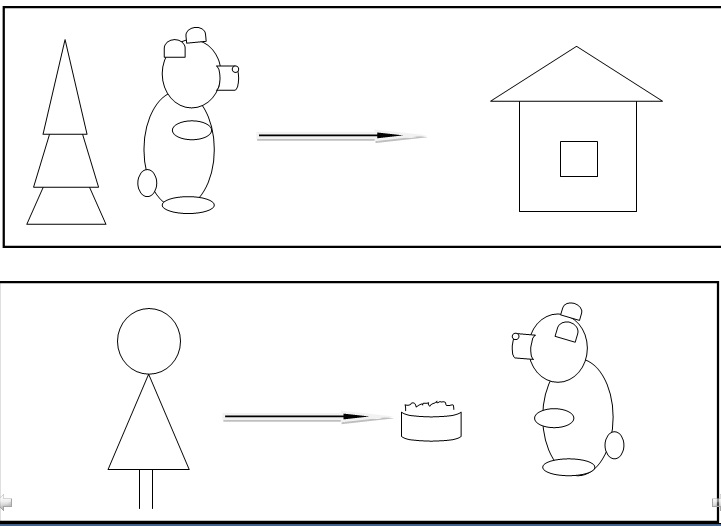 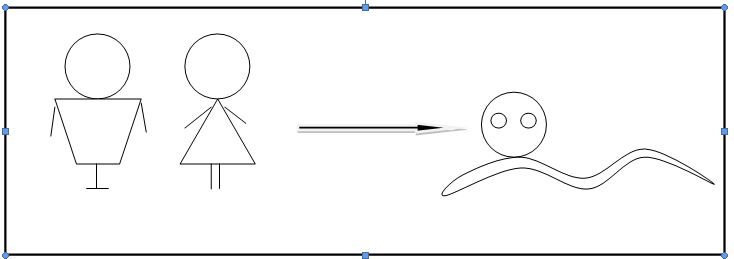 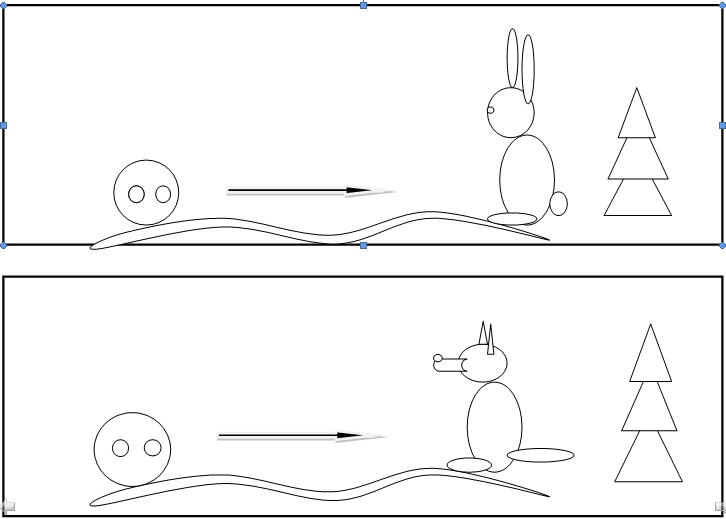 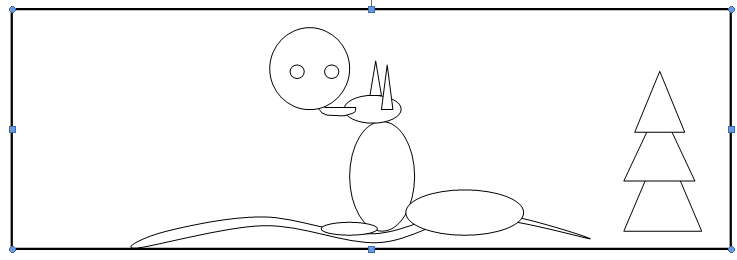 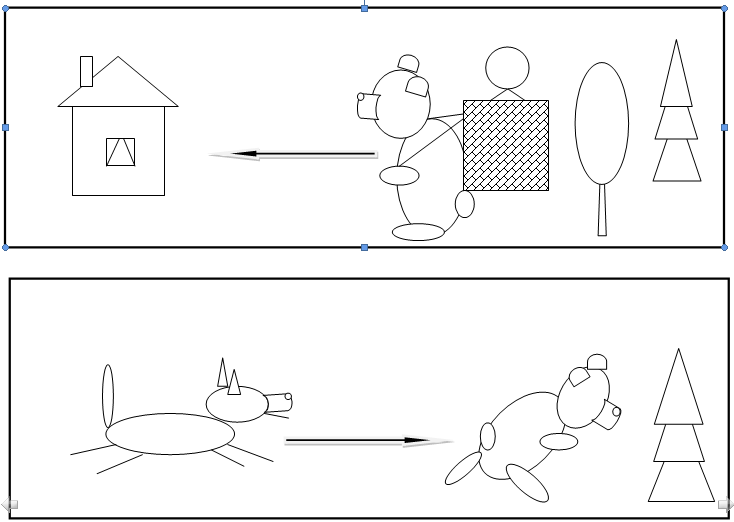 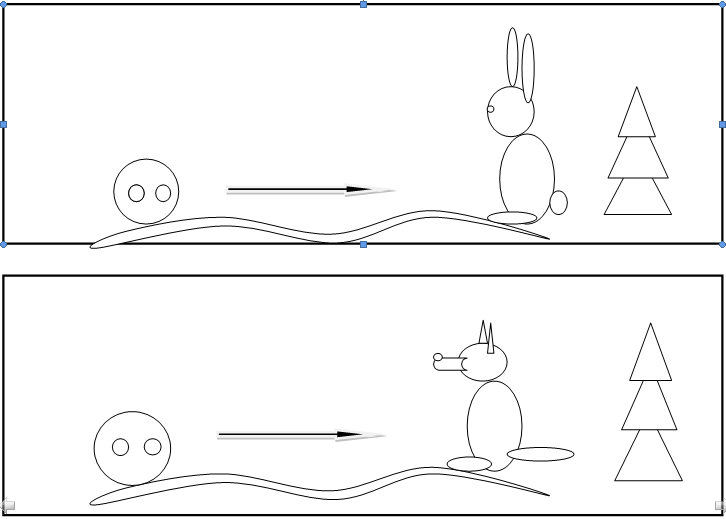 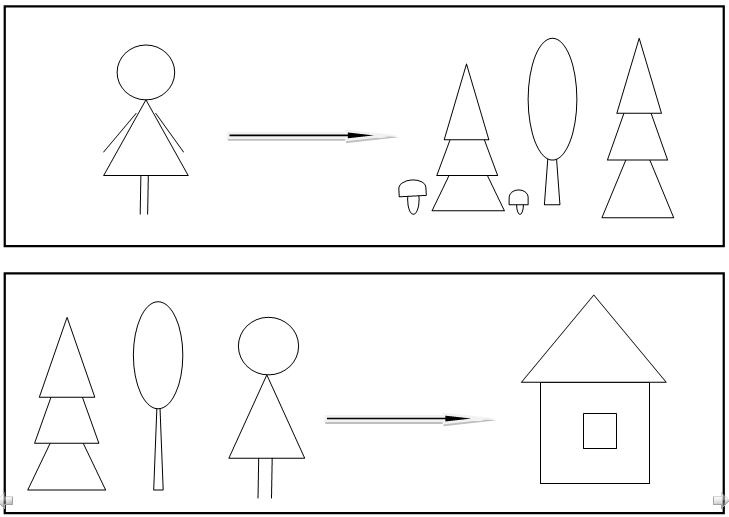 Геометрические фигуры
14
Геометрические фигуры
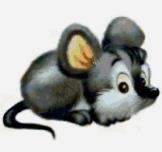 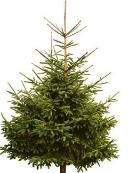 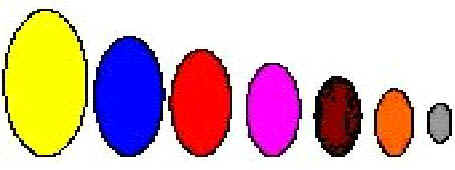 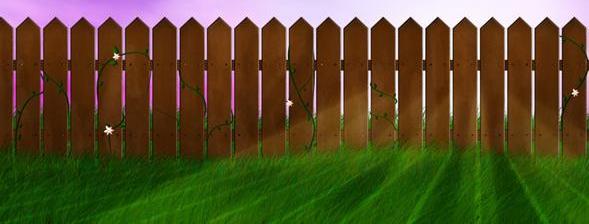 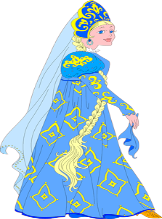 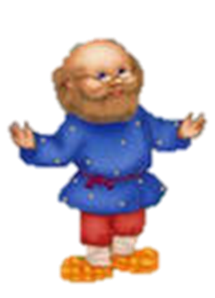 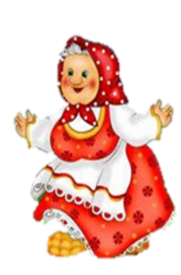 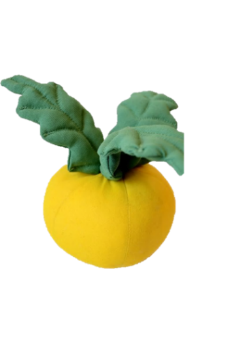 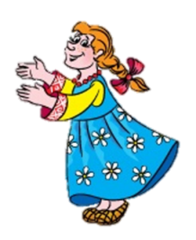 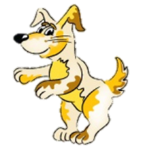 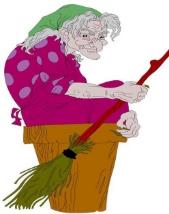 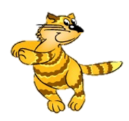 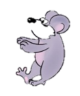 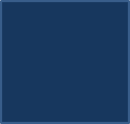 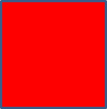 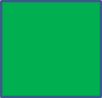 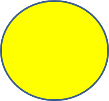 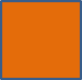 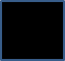 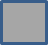 Мнемотаблицы
Сказка «Маша и медведь»
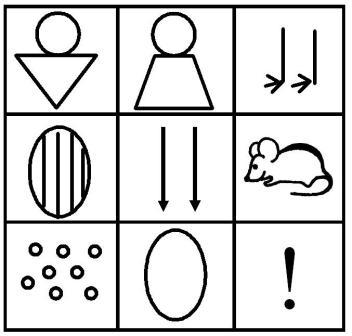 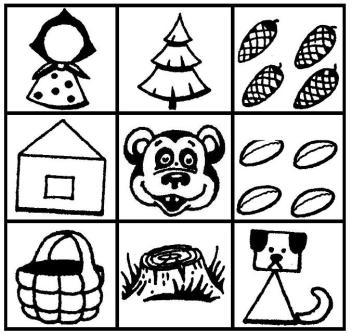 (схематичное изображение основных этапов сказки)   к русской народной сказке «Курочка Ряба»
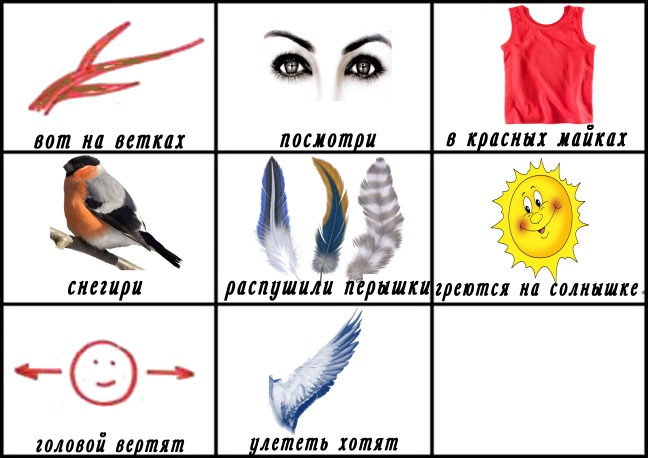 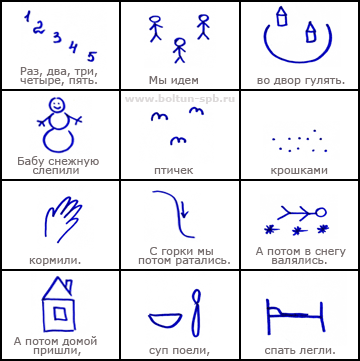 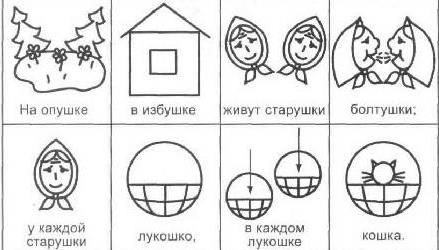 Опорные картинки
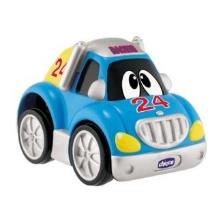 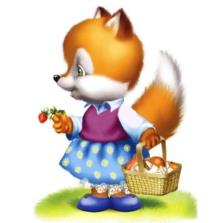 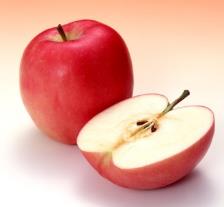 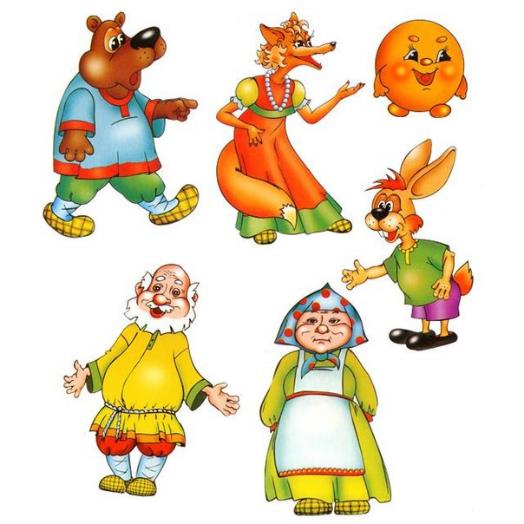 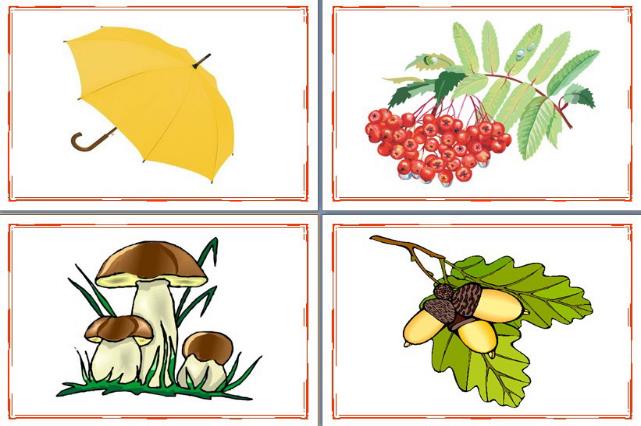 Сюжетные картинки
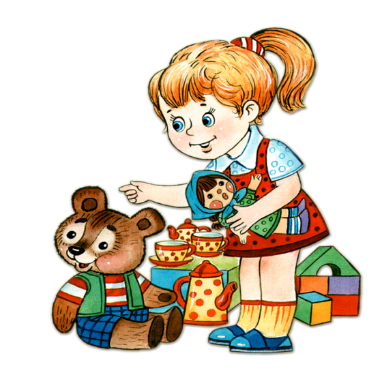 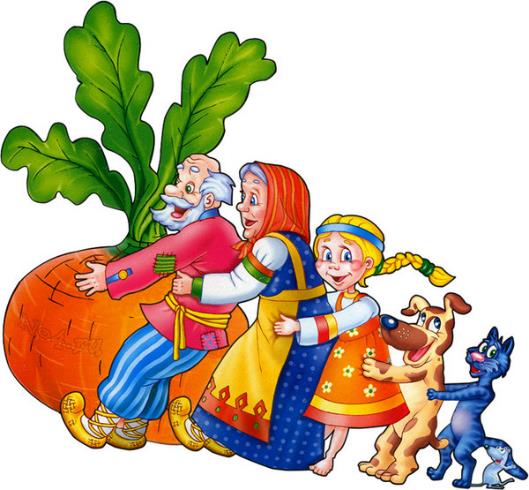 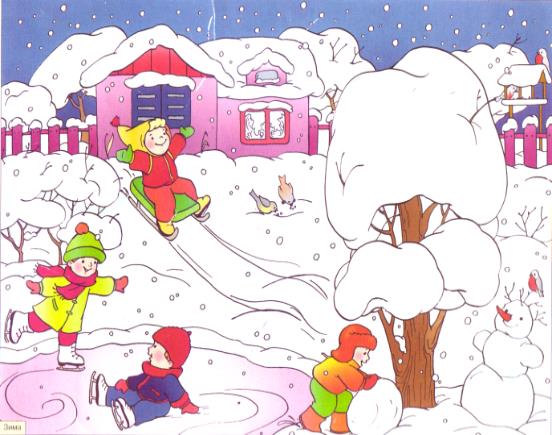 Планы и условные обозначения, используемые в них
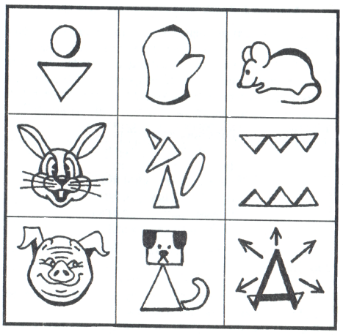 Мнемотаблицы 
Мнемодорожки 
Опорные схемы - карточки
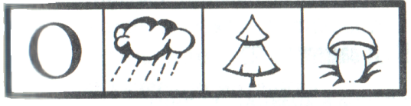 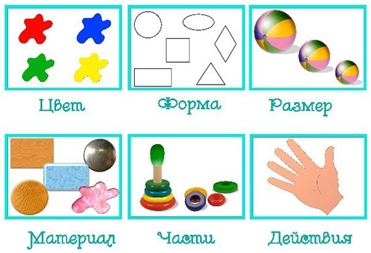 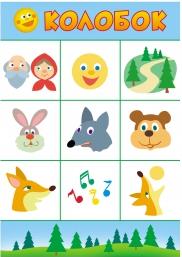 20
Серии сюжетных картинок
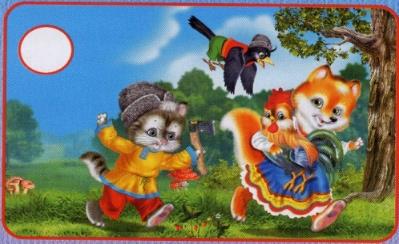 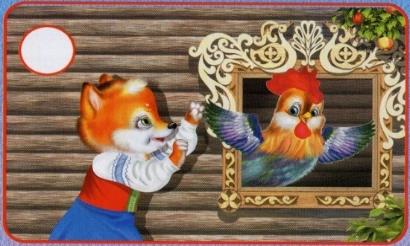 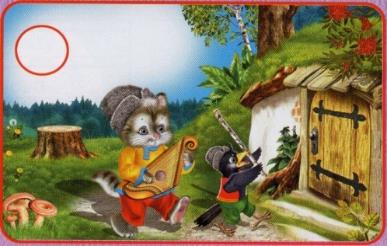 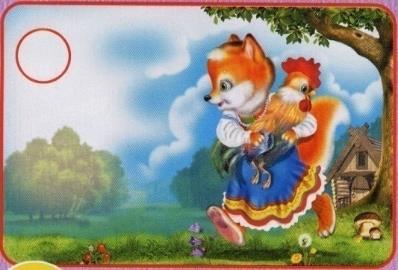 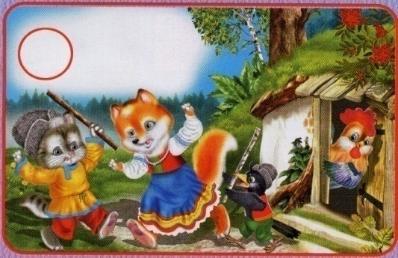 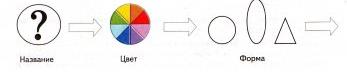 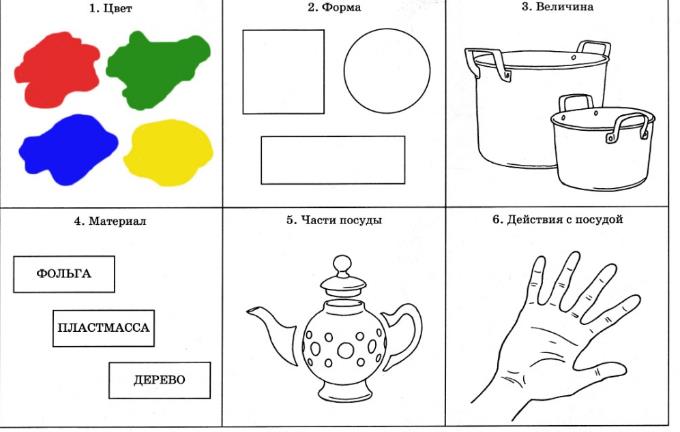 Сравнительные схемы
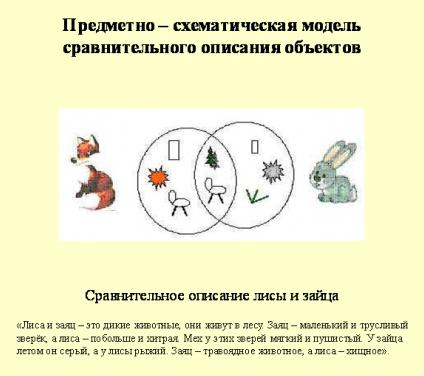 Творческий рассказ
Ребенку предлагается придумать ситуацию, которая могла бы произойти с конкретными персонажами в определенном месте, модель рассказа (сказки) задается взрослым;
Взрослый предлагает конкретные персонажи рассказа, ребенок придумывает пространственное оформление модели;
Конкретные персонажи заменяются их силуэтными изображениями, что позволяет ребенку проявить творчество в характерологическом оформлении героев рассказа;
Ребенку предлагается составить рассказ или сказку по модели, элементами которой являются неопределенные заместители персонажей рассказа – геометрические фигуры, при этом педагог задает  тему рассказа;
Ребенок самостоятельно выбирает тему и героев своего рассказа.
24
Рассказывание по картине
Выделение значимых для развития сюжета фрагментов картины;
Определение взаимосвязи между ними;
Объединение фрагментов в единый сюжет.
25
Описание отдельного предмета
Принадлежность к родовидовому понятию;
Величина;
Цвет;
Форма;
Составляющие детали;
Качество поверхности;
Материал, из которого изготовлен объект (для неживых предметов);
Как он используется (какую пользу приносит)?
За что нравится (не нравится)?
26
Пересказ художественного произведения
Усвоение принципа замещения, то есть умения обозначать персонажи и основные атрибуты художественного произведения заместителями;
Формирование умения передавать события при помощи заместителей (предметное моделирование);
Передача последовательности эпизодов в соответствие с расположением заместителей, и начинается с рассказывания знакомых коротких сказок, типа “Репка”, “Колобок” и т.п.
27
Составление
 описательного 
рассказа
Составление 
рассказа по 
сюжетной 
картинке
Заучивание 
стихов
Технология 
моделирования
Составление и 
отгадывание загадок
Беседа, диалог
Пересказ  
текста
Составление 
творческого
 рассказа
Составление  
рассказа по серии
 картинок
С 3–4 лет можно начинать разыгрывать сказки с помощью наглядного моделирования, что позволяет как бы немного «отодвинуть» эмоции ребенка и обратить его внимание на строение сказки. Заместители, соответствующие основным персонажам, помогают установить смысловые связи между ними.
Прежде чем начать работу по построению и использованию наглядных моделей, необходимо, чтобы дети прослушали выразительное чтение сказки, ответили на вопросы, разыграли сюжет в настольном театре или по ролям, рассмотрели иллюстрации. Только после этого с помощью наглядных моделей можно развивать у детей умение самостоятельно анализировать содержание текста, выделять наиболее существенное.
Каждый ребенок участвует на занятии, если не рассказывает, то читает схему, проговаривает строки, соотнося их с картинками.
С помощью метода наглядного моделирования, дети учатся планировать свою речь.
30
Спасибо за внимание!